Figure 3. Significant improvements are seen in cumulative PBC-40 score after implementation of the PBC ICP.
QJM, Volume 101, Issue 7, July 2008, Pages 535–543, https://doi.org/10.1093/qjmed/hcn043
The content of this slide may be subject to copyright: please see the slide notes for details.
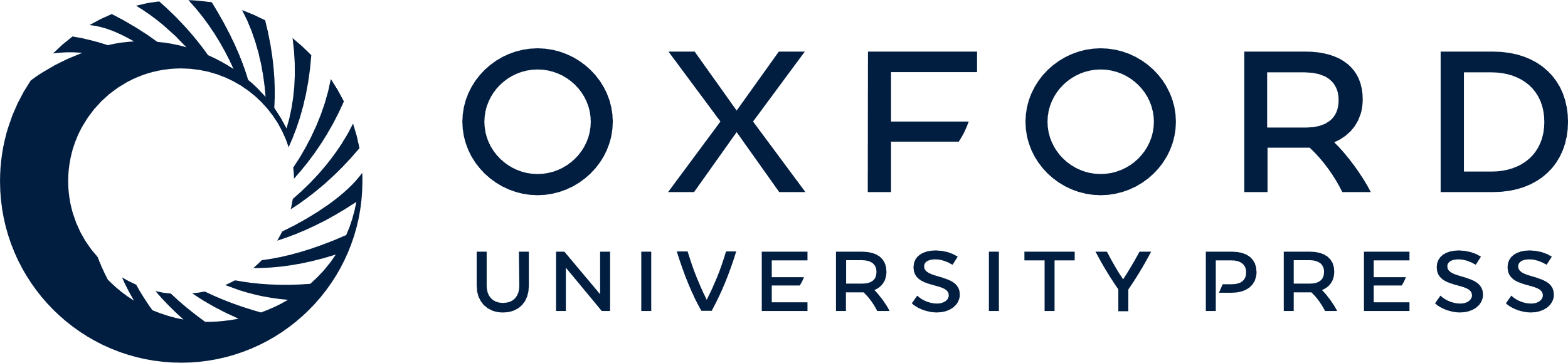 [Speaker Notes: Figure 3. Significant improvements are seen in cumulative PBC-40 score after implementation of the PBC ICP.


Unless provided in the caption above, the following copyright applies to the content of this slide: © The Author 2008. Published by Oxford University Press on behalf of the Association of Physicians. All rights reserved. For Permissions, please email: journals.permissions@oxfordjournals.org]